Certificate,
CompTIA A+, Network+
Associate Degree,
Computer Information 
Systems
Bachelor’s Degree,
Computer Engineering
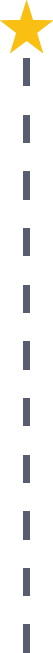 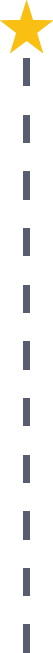 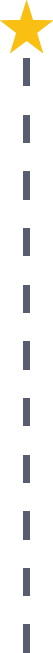 Start Pre-IT
As early as grade 7
(based on readiness)
Computer User Support Specialist
Median Salary: $42,750
Job Growth (10 yr): 13.4%
Annual Openings: 949
Average Tuition (1 yr): $0 –$3,900/yr
Network and Computer Systems Administrator
Median Salary: $65,150
Job Growth (10 yr): 23.1%
Annual Openings: 586
Average Tuition (2 yrs): $3,900/yr
Computer Hardware Engineer
Median Salary: $87,780
Job Growth (10 yr): 8.2%
Annual Openings: 31
Average Tuition (4 yrs): $9,600/yr
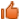 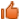 Workplace Visits
Job Shadow
Internship
Work
Supervised Experience
---
Work
Supervised Experience
Internship
---
Work
Internship
---
Work
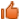 Data reflects 2014 Ohio labor statistics and public institutions of higher education for 2013-2014. For specific tuition costs, visit ohiohighered.org.
Ohio In-demand Occupations
Visit education.ohio.gov/CareerConnections for reference information. 
Course titles and sequences will vary between schools.
1/2016